Communication
Listening
Processing what you hear

Responsible Listening

Difficult Task
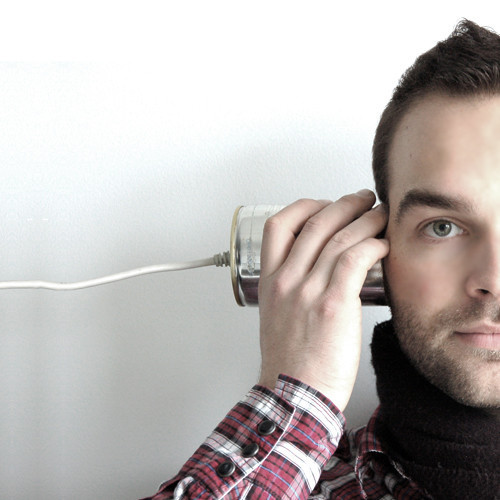 Speaking
Speak by the Will of God

Speak Substance

Speak Safety
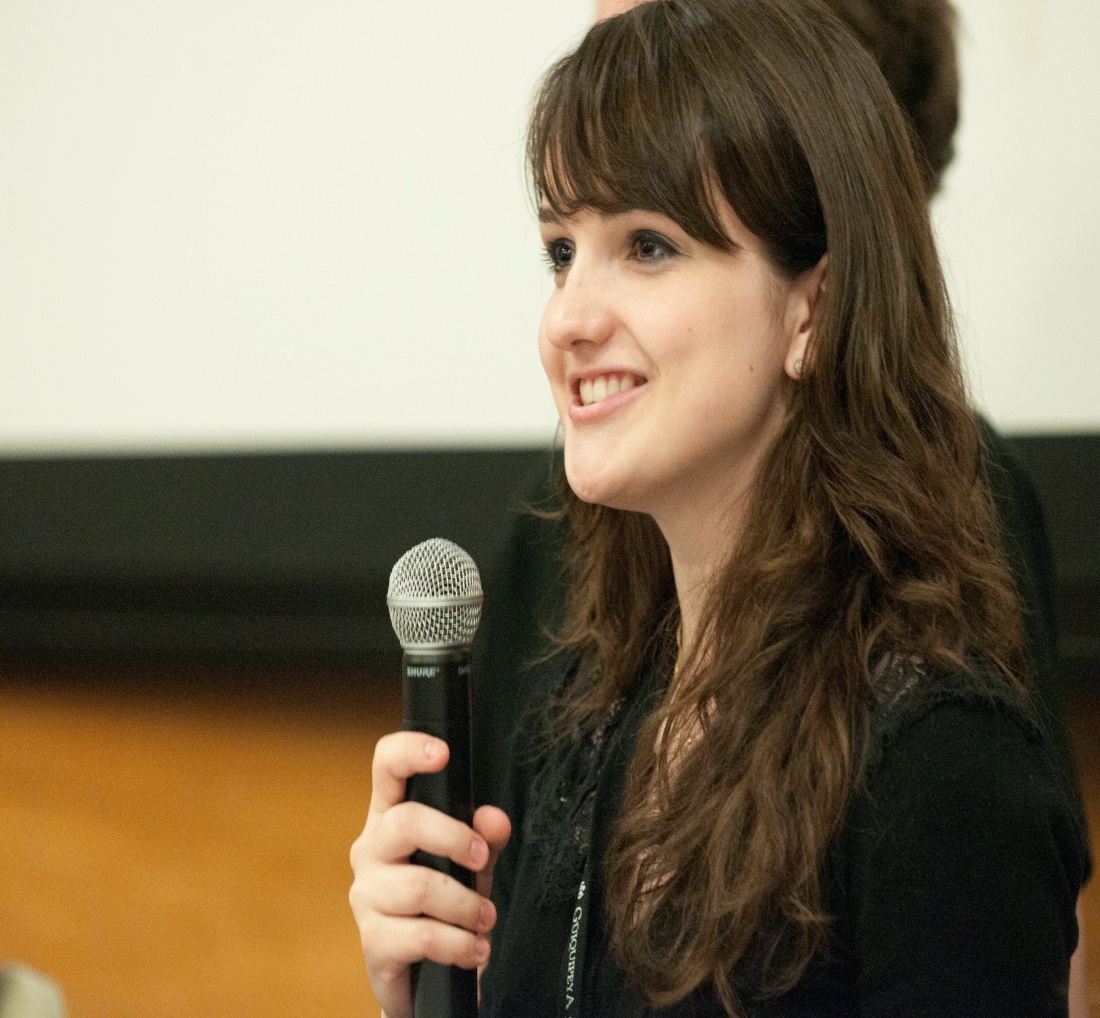 Understanding
God

Brothers and Sisters

The Lost
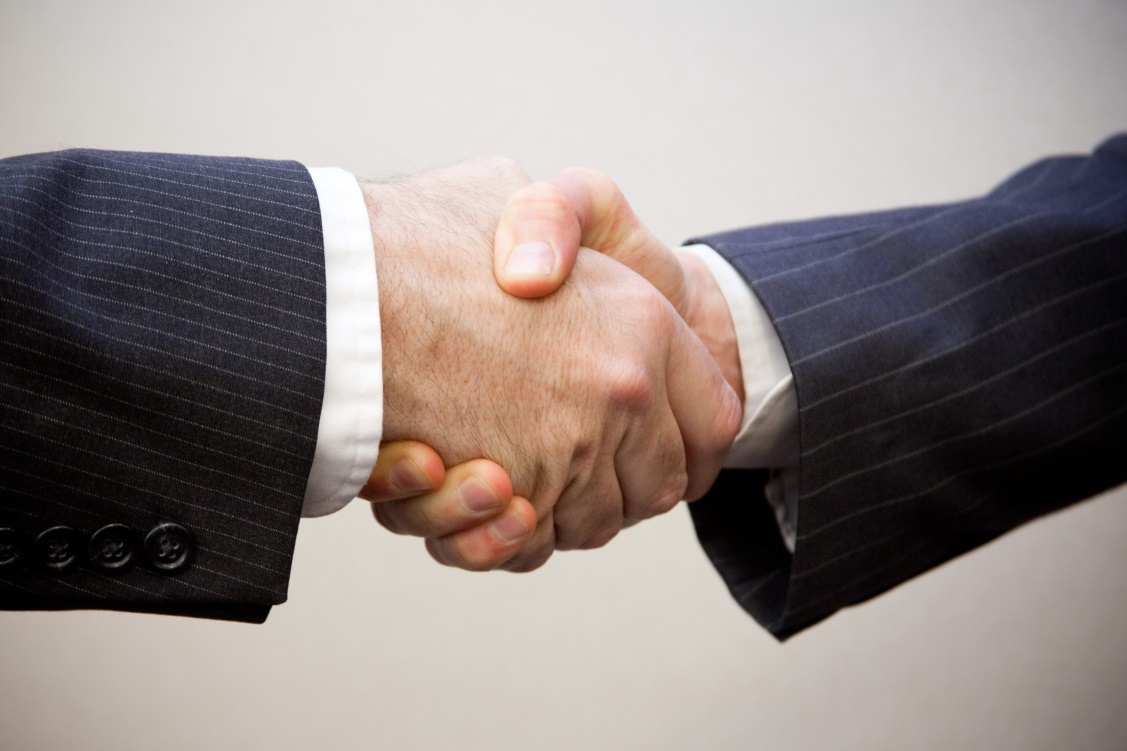 Communication
"He who has ears to hear, let him hear! 

Matthew 11:15